INVOICE
$1254.00
Total due
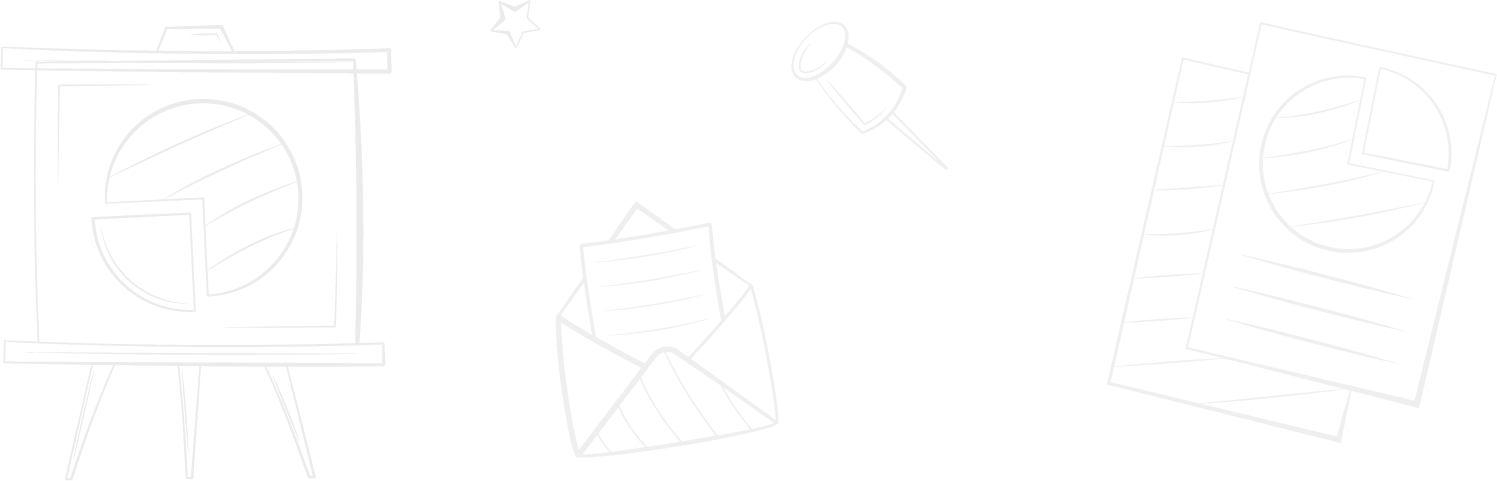 Terms & Conditions
Ut wisi enim ad minim veniam, quis nostrud exerci tation ullamcorper suscipit lobortis nisl.
Invoice №
Acc №	
Due date
: #112345
: 1234Q12E
: 15/11/2021
Bill to
Ship To
Schumm/Efrain Romaguera
West Katelynnville/Bilzen/89094
net@example.net
Miss Sylvia Beahan
7477 Crooks Hollow
East Meagan, 55050
QTY
Item Description
Price
Total
1
Esse molestie
$5.00
$5.00
Nostrud exerci tation
1
$125.00
$125.00
2
Consectetuer adipiscing
$45.00
$90.00
1
Tation ullamcorper
$95.00
$95.00
Nulla facilisis
5
$15.00
$75.00
Delenit augue
1
$215.00
$215.00
2
Magna aliquam
$200.00
$400.00
3
Blandit praesent
$45.00
$135.00
Sub Total
$1140.00
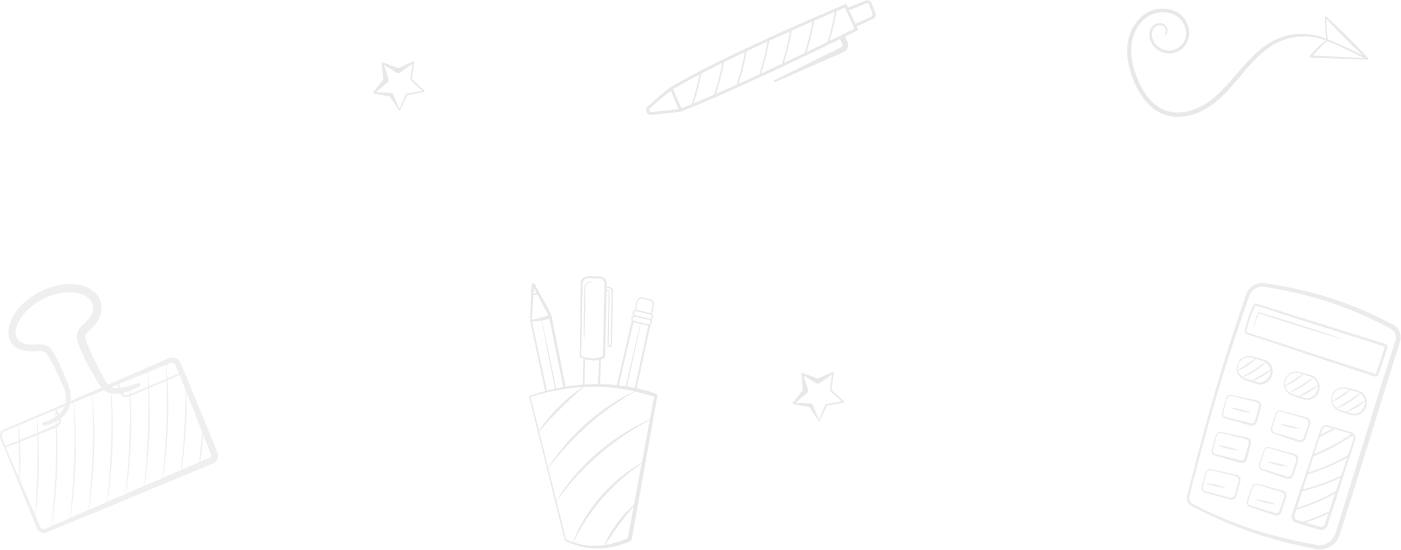 Tax 10%
$114.00
Total
$1254.00
Account Manager
Payment Details
Paypal
: exampelmail@com
ScottyFunk
Bank acc
: 1234 5678 9011 1213
Full Name
: Kadin Dach
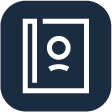 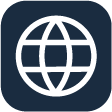 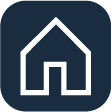 852-976-2126
exampelmail@com
7477 Crooks Hollow
East Meagan, 55050
852-976-2126
example-business.com